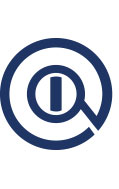 Submitted by the experts from CLEPA and OICA
Informal document GRVA-15-34
15th GRVA, 23-27 January 2023
Provisional agenda item 4(f)
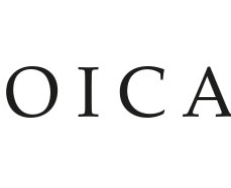 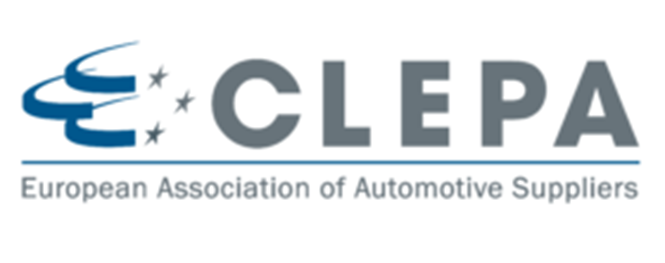 Planning of next step in order to achieve the „Roadmap 2025“ target 
- View from Industry-
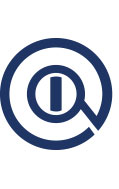 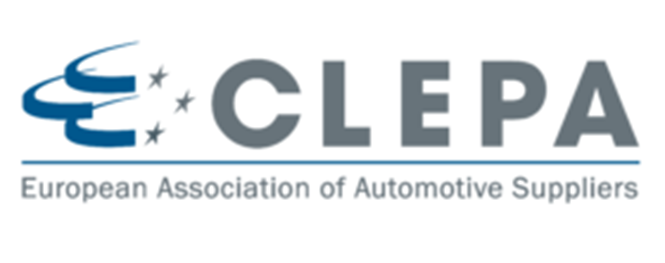 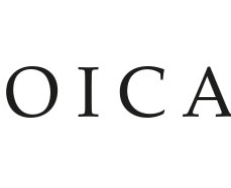 We WELCOME The efforts to Reach the “ROAdmap 2025”
Need: 	“Harmonization of requirements and legal certainty, since products are getting ready for the market”
Target: 	“Having a certification possibility under UNECE for ADS by end of 2025”

We are happy to see that the work is progressing well with regard to

FRAV and VMAD finalizing their deliverables

GR groups reviewing the non-ADS Regulations for AV’s

However, we see the need and would like to encourage GRVA to start the discussions on further planning and agree on a way forward, beyond these activities in order to reach the target. Topics identified are:

Preparation/planning of regulatory activities
Review of vehicle categorization in view of Automated Vehicles
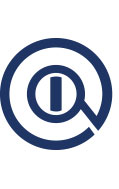 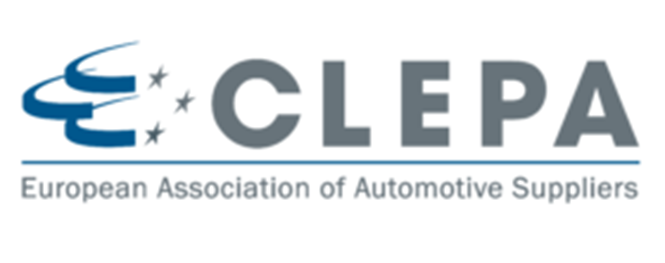 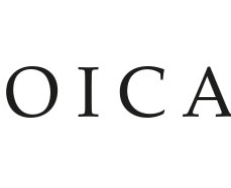 Planning of Regulatory Activities
Review of the FRAV and VMAD deliveries on a high level (no need to wait for the final detailed outcome) in order to identify which content is suitable for 

		a) a GTR (98A)
		b) a UN Regulation (58A)

Identification of additional content potentially required for a GTR and/or UN Regulation

Definition of work packages 

Planning of work and execution of work packages
The intention is not to re-discuss the content of FRAV/VMAD!
Proposal to establish a task force under GRVA to conduct this work
GRVA to decide on detailed work